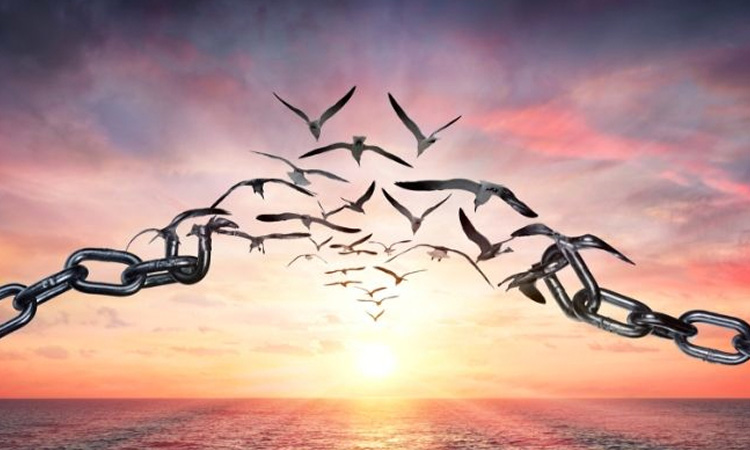 La Mente de CristoVerdaderamente Libre 1
Haya pues en vosotros este sentir que hubo también en Cristo Jesús
Filipenses 2:5
La Libertad Tiene un propósito. Servir a Cristo
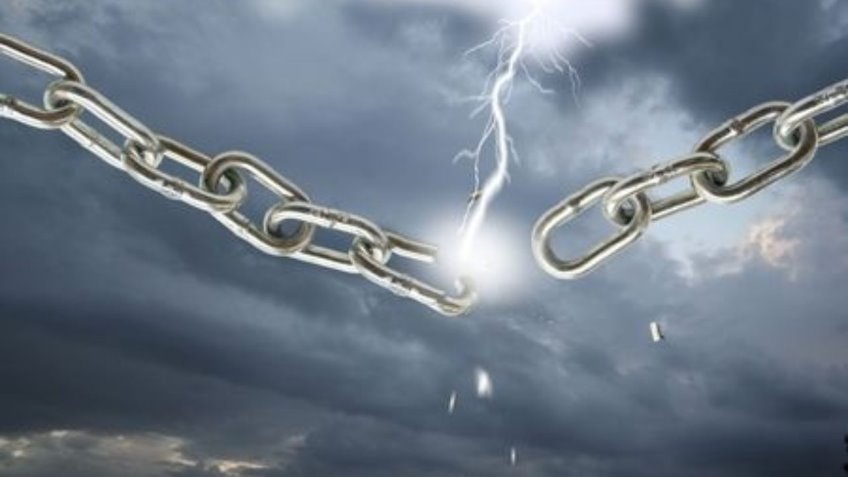 Estad, pues, firmes en la libertad con que Cristo nos hizo libres, y no estéis otra vez sujetos al yugo de esclavitud. 
Gálatas 5:1
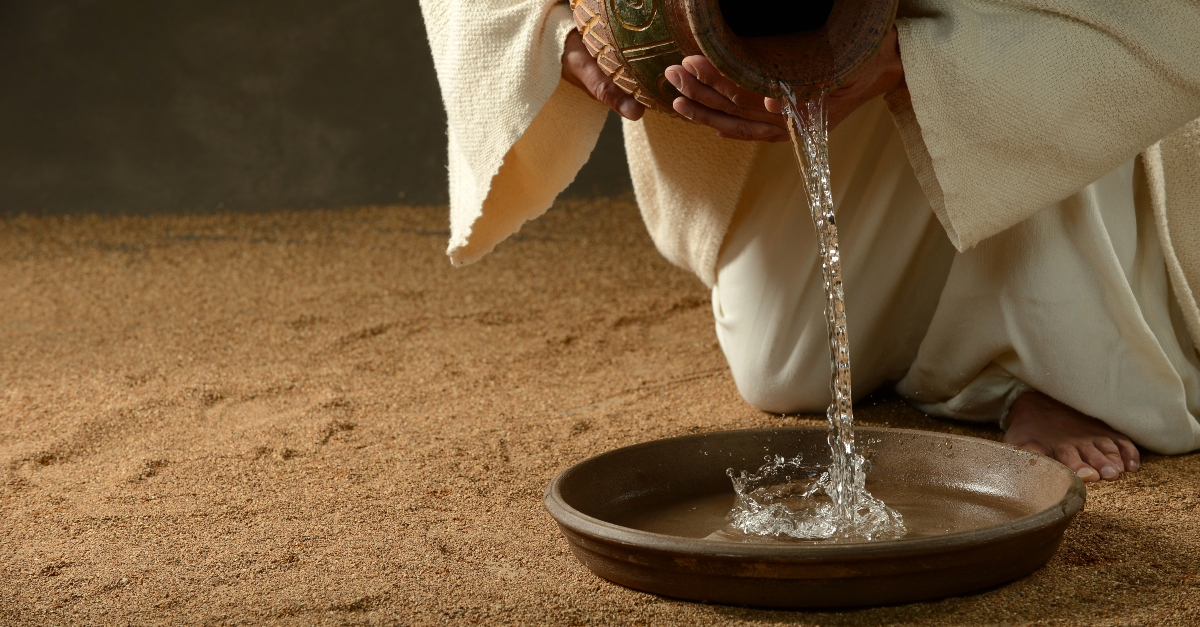 Como libres, pero no como los que tienen la libertad como pretexto para hacer lo malo, sino como siervos de Dios. 
1 Pedro 2:16
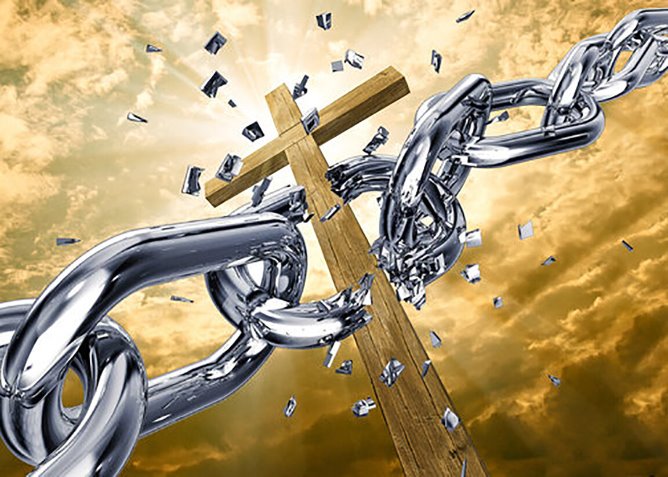 El Propósito de Dios: Su Libertad
Gálatas 5:1

  1 Pedro 2:16
Áreas de Libertad
Esferas Neutrales
Esferas dañinas
Temores
Debilidades
Ofensas
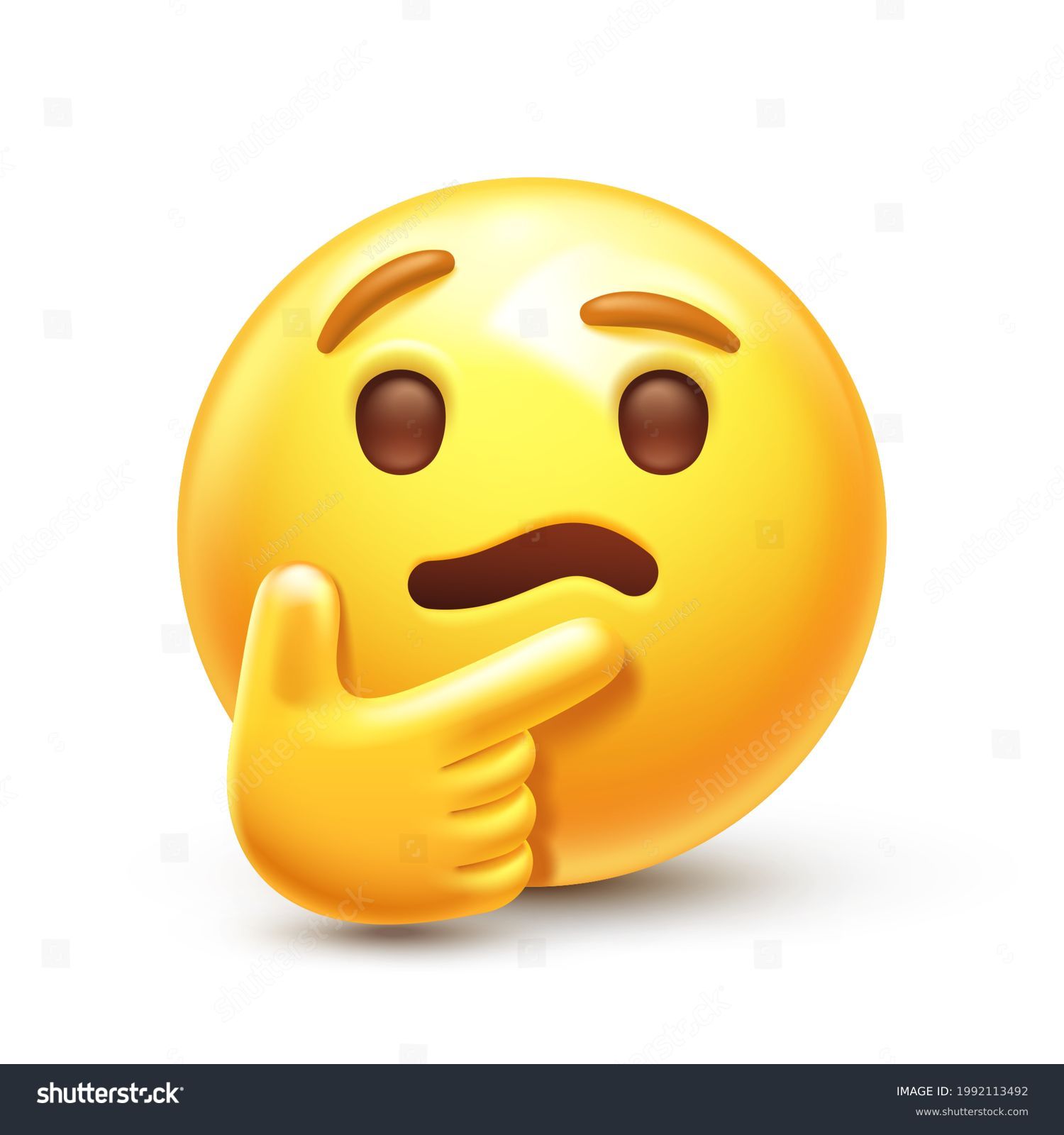 Un proceso hacia la libertad
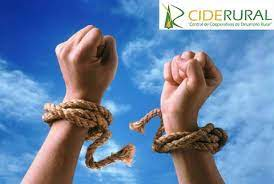 Haga una lista con sus deseos
Identifique los deseos opuestos
Líbrese de los deseos equivocados
Reciba los deseos de Cristo
Decídase a seguir los deseos de el.
Juan 8:31-36
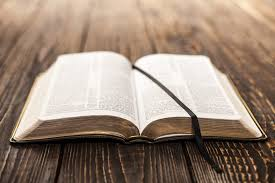 31 Dijo entonces Jesús a los judíos que habían creído en él: Si vosotros permaneciereis en mi palabra, seréis verdaderamente mis discípulos; 32 y conoceréis la verdad, y la verdad os hará libres. 33 Le respondieron: Linaje de Abraham somos, y jamás hemos sido esclavos de nadie. ¿Cómo dices tú: Seréis libres?
34 Jesús les respondió: De cierto, de cierto os digo, que todo aquel que hace pecado, esclavo es del pecado. 35 Y el esclavo no queda en la casa para siempre; el hijo sí queda para siempre. 36 Así que, si el Hijo os libertare, seréis verdaderamente libres.
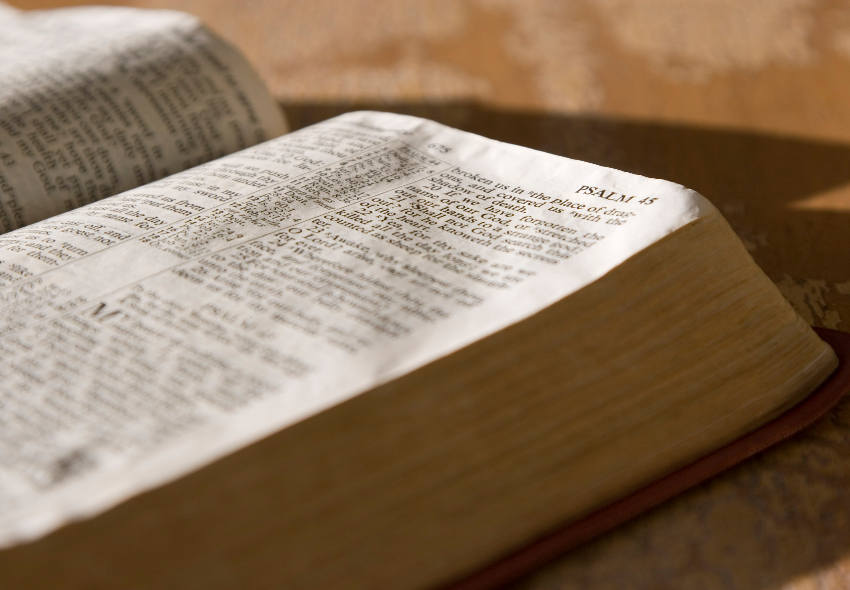 Marcos 10:1 NVI
Luego Jesús salió de Capernaúm, descendió a la región de Judea y entró en la zona que está al oriente del río Jordán. Una vez más, las multitudes lo rodearon, y él les enseñaba como de costumbre.
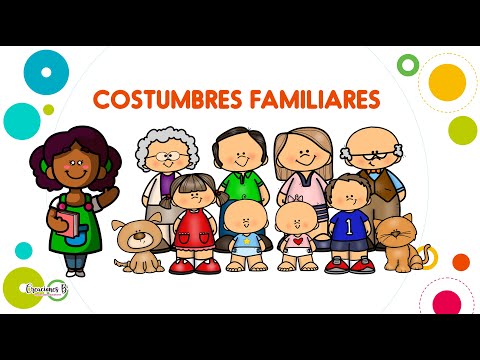 Costumbres
El Deseo de Dios es transformar sus costumbres de ser descuidadas a ser controladas por el Espíritu
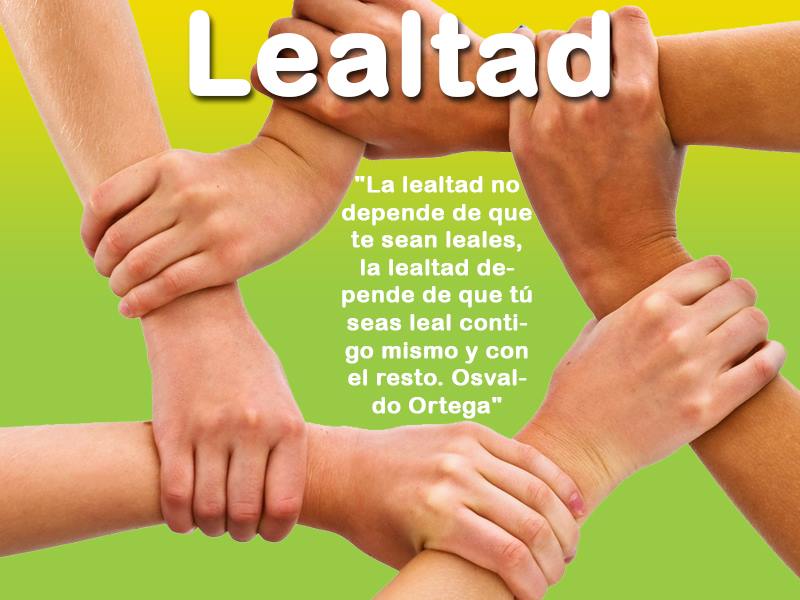 Lealtades
La lealtad es un valor moral que consiste en un compromiso con las personas allegadas, estando presentes en los buenos momentos y en las dificultades. Es un sentimiento de respeto y fidelidad hacia una persona, comunidad, organización, principios morales y, sobre todo, hacia uno mismo. La lealtad va de la mano de la nobleza, la honradez y la honestidad
Lealtades
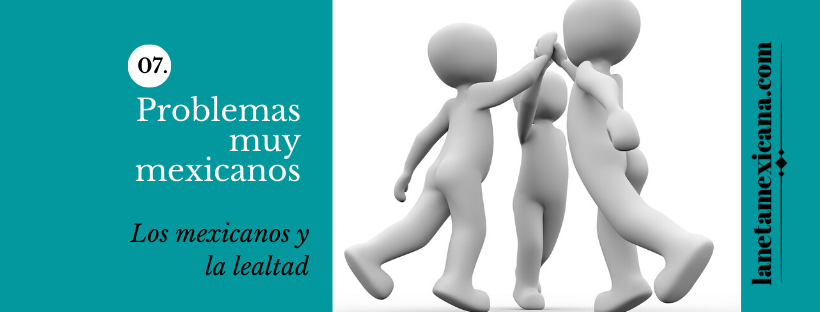 El deseo de Dios es cambiar sus lealtades de ser dispersas a ser devotas
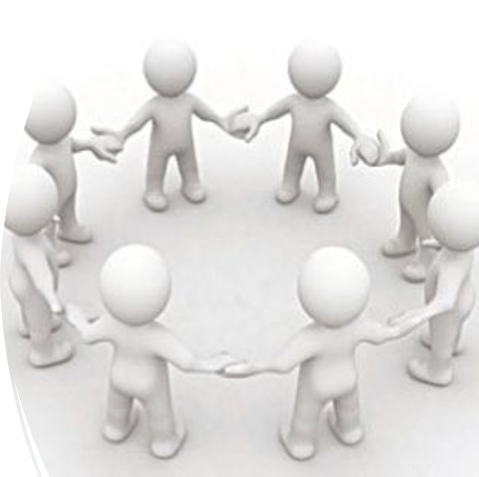 Relaciones
El deseo de Dios es cambiar sus relaciones de servirle a usted mismo a servir a Dios
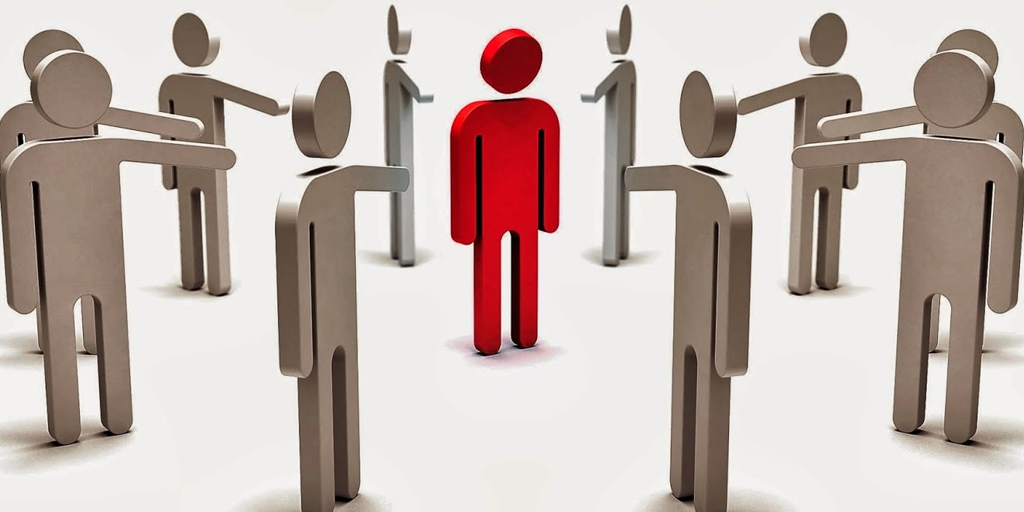 Prejuicios 2 R 5:12, Mt 9:11
El deseo de Dios es cambiar sus prejuicios de ser circunstanciales a ser Bíblicos
Ambiciones
El Deseo de Dios es cambiar sus ambiciones de honrarse a ti mismo a Honrar a Dios
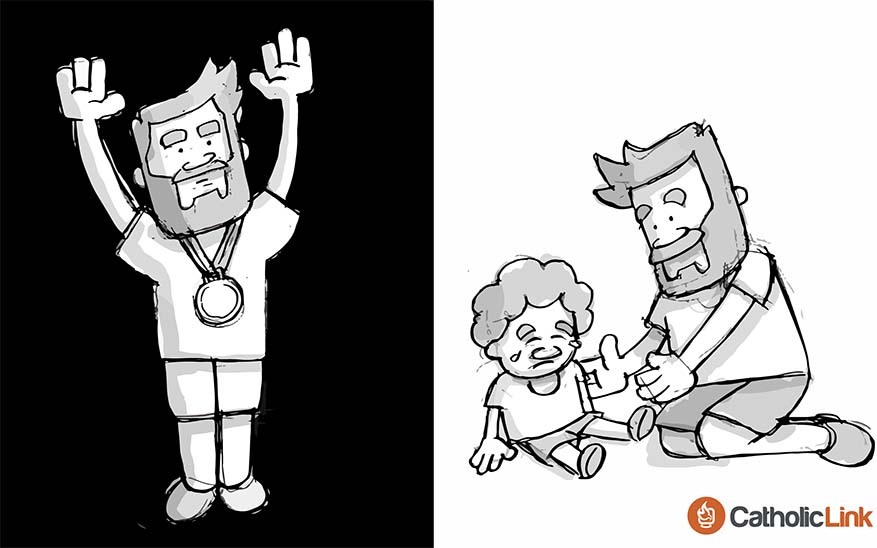 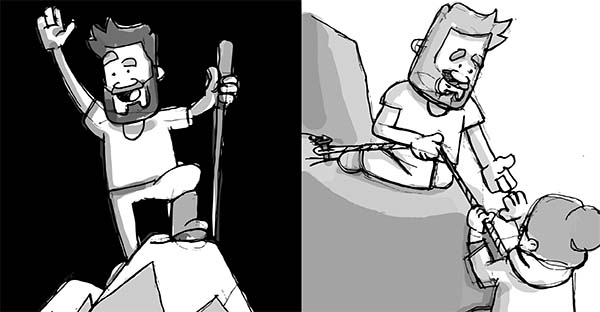